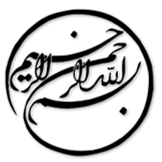 نقش مرکز داده های سبز در مدل توسعه منابع انسانی
دانشجو:
استاد:
سال تحصیلی
نام درس
فهرست

فصل اول                                                                                                         
نقش مرکز داده های سبز در مدل توسعه منابع انسانی                    ------------------------  1    
چکیده                                                                              ------------------------  4
مقدمه                                                                              ------------------------  6 
فصل دوم                                                                                                      
مسائل موجود در مدیریت منابع انسانی                                      ------------------------  12
کاربرد مرکز داده های سبز در مدیریت منابع انسانی                      ------------------------  13
موضوع آزمایش                                                                  ------------------------  17
طراحی ایمن سیستم آزمایشگاهی                                           ------------------------  18
طراحی پایگاه داده های مرکز داده های سبز آزمایشی                   ------------------------  19
فصل سوم                                                                                                    
تحلیل بهره وری مرکز داده های سبز در مدیریت منابع انسانی و مدیریت حقوق --------------- 26
 نتیجه گیری                                                                                  --------------- 31
فهرست
فصل اول
نقش مرکز داده های سبز در مدل توسعه منابع انسانی

 نکات برجسته

منابع انسانی در حال حاضر عامل بسیار مهمی در توسعه شرکت ها و حتی کشورها مختلف محسوب شده و نحوه تسلط بر منابع انسانی و مدیریت آن همواره مساله بوده است.
هدف مقاله حاضر مطالعه نقش مراکز داده های سبز در مدل توسعه منابع انسانی است. با اتخاذ برنامه ریزی خطی عدد صحیح مختلط، مدل ریاضی مراکز داده های موجود بهینه سازی شده و مصرف انرژیNRE  مراکز داده ها در هنگام ایجاد یک مرکز داده های سبز جدید کاهش می یابد.
1/32
فصل اول
نقش مرکز داده های سبز در مدل توسعه منابع انسانی
1
چکیده :

منابع انسانی در حال حاضر عامل بسیار مهمی در توسعه شرکت ها و حتی کشورهای مختلف محسوب شده و نحوه تسلط بر منابع انسانی مدیریت و مدیریت بر آن همواره مساله بوده است. امروزه، توسعه علم و فناوری، پردازش داده های مختلف را ساده نموده، و مراکز پردازش داده های سبز نیز ایجاد شدهکه باعث صرفه جویی در انرژی می شوند. مقاله حاضر به مطالعه نقش مرکز داده های سبز از نظر مدل توسعه منابع انسانی، با استفاده از مدل ریاضی بهینه سازی برنامه ریزی خطی عدد صحیح مختلط مرکز داده های موجود، کاهش مصرف انرژی NRE مرکز داده ها در حین ایجاد مرکز داده های سبز جدید، و انجام تحقیقات مربوط به جستجوی اطلاعات منابع انسانی توسط مرکز داده ها و نقش کمکی آن در چگونگی استخدام و آموزش موثر کارکنان میباشد
2/32
فصل اول
نقش مرکز داده های سبز در مدل توسعه منابع انسانی
1
نتایج تحقیق نشان می دهد که مرکز داده های سبز نقش مهمی در توسعه منابع انسانی ایفا می کند. در مقایسه با اتکاء صرف به مدیران منابع انسانی، استفاده از مراکز داده های سبز برای مدیریت منابع انسانی تا ۱۲ درصد به توانایی تصمیم گیری کارکنان شرکت اضافه نموده و بهره وری کارکنان را تا حدود ۱۰ درصد افزایش داده و مدیریت جامع و موثر منابع انسانی را به صورت بنیادین محقق می نماید.

کلیدواژگان: کانون داده های سبز؛ منابع انسانی؛ مدل توسعه؛ بهره وری کار؛ مصرف انرژی NRE [منابع تجدید نـــاپذیر].
3/32
فصل اول
نقش مرکز داده های سبز در مدل توسعه منابع انسانی
1
لطفا توجه داشته باشيد
که اين فايل تنها بخشی از محصول بوده و صرفا جهت معرفی محصول ميباشد
برای خريداری و دانلود فايل کامل مقاله به زبان فارسی
با فرمت پاورپوينت (با قابليت ويرايش(
اينجا کليک نماييد.
فروشگاه اينترنتی ايران عرضه www.iranarze.ir
3/32
1
2
3